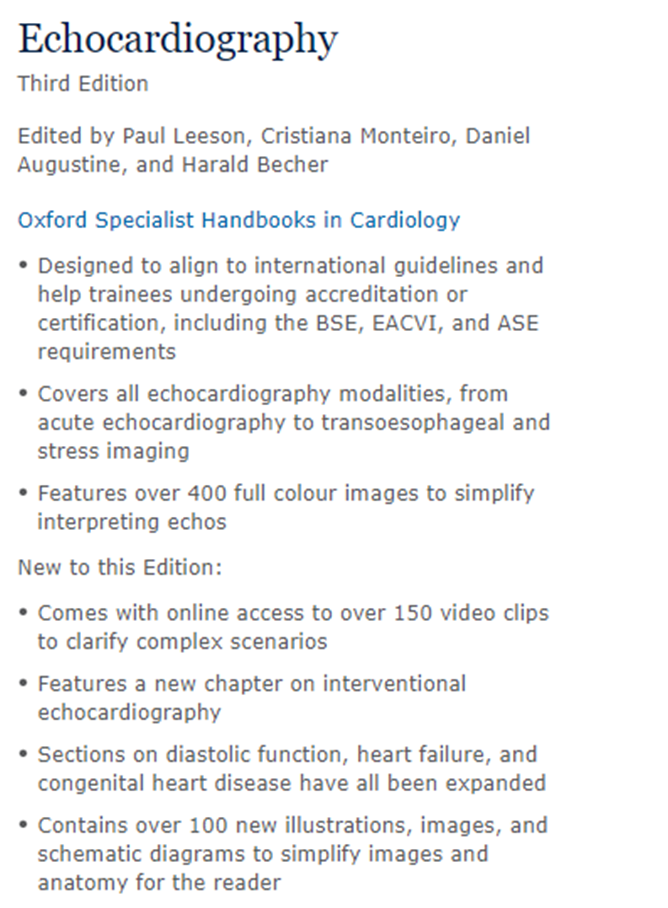 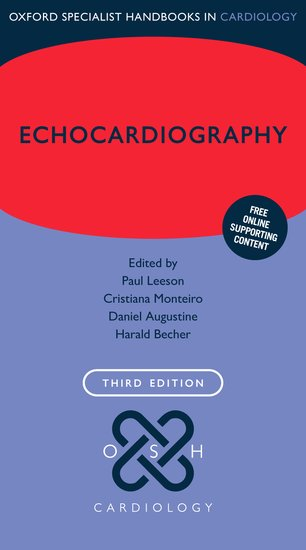 2020